Festival de la Primavera
Somos como copos de nieve y todos somos diferentes de una forma hermosa.
2022
Viví la magia y el colorido de una de las temporadas más hermosas del año en compañía de la mejor música, exposiciones gastronómicas y culturales, talento en vivo, y mucho más.
Av. Argimiro Bracamonte, Plaza de Mayo
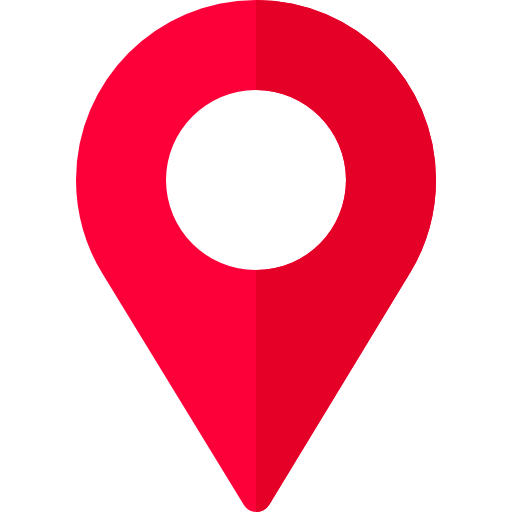 Desde el 15/09/2022 hasta el 25/09/2022
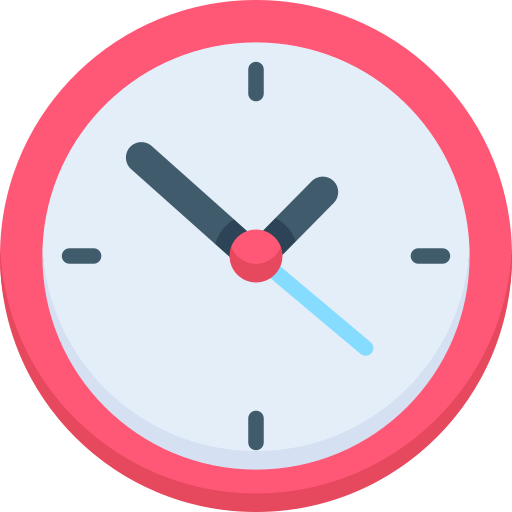 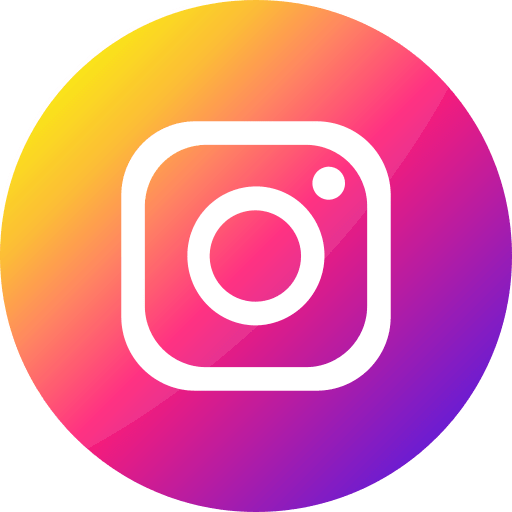 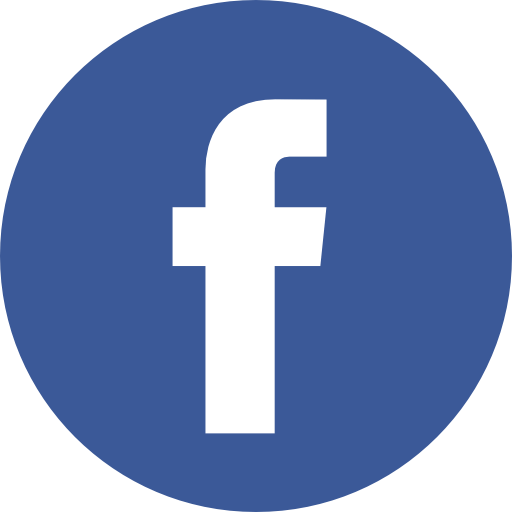 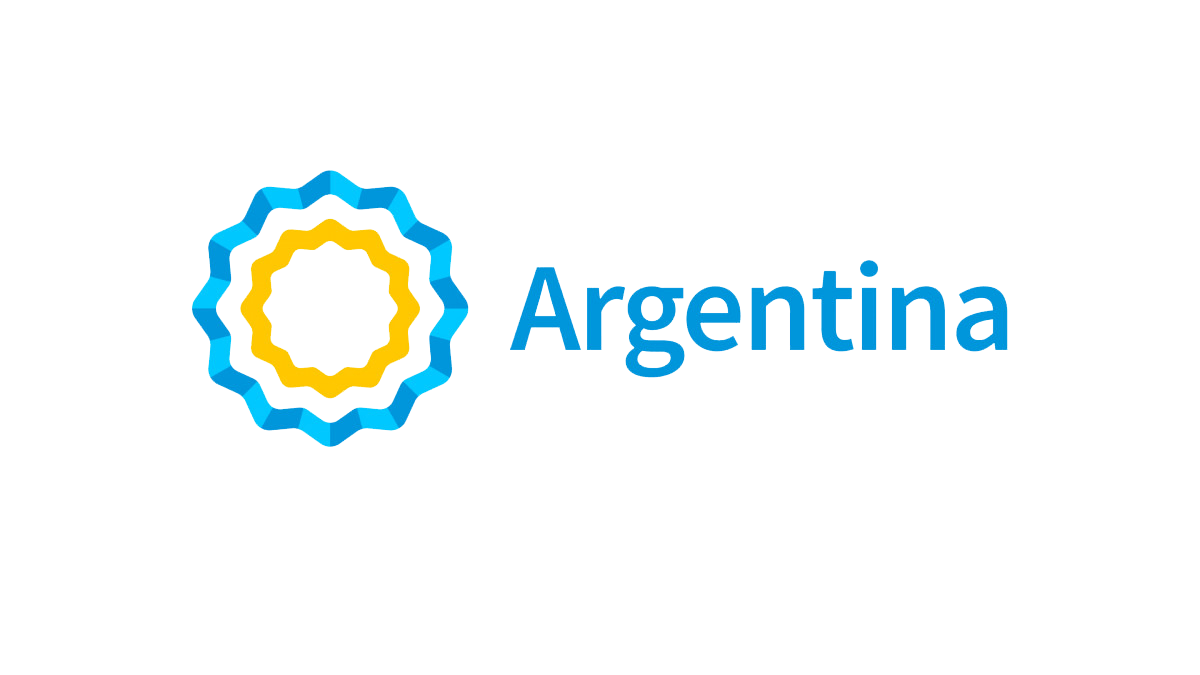